ӨВӨРХАНГАЙ АЙМГИЙН ХАЙРХАНДУЛААН СУМЫН ОРОН НУТГИЙН ХӨГЖЛИЙН САНГИЙН 2021 ОНЫ ТАЙЛАН, 2022 ОНЫ ТӨЛӨВЛӨЛТ
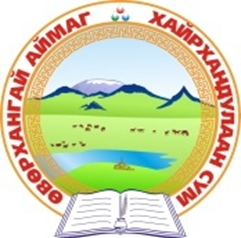 ЭХ ҮҮСВЭР
Сумын орон нутгийн хөгжлийн сан нь 2021 онд:
 -Олон улсын төсөл хөтөлбөрийн дэмжлэг, гүйцэтгэлийн урамшуулал 38485,0 мянган төгрөг,  
-ашигт малтмалын хайгуулын болон ашиглалтын тусгай зөвшөөрөл 10776,0 мянган төгрөг,  
-итгэлцүүрээр хуваарилагдсан орлогын шилжүүлэг 69419,0 мянган төгрөг, 
оны эхний дансны үлдэгдэл 7950,0 м/төгрөг, 
нийт 126631,0 мянган төгрөгийг 10 нэр төрлийн төсөл арга хэмжээнд зарцуулахаар төлөвлөсөн.
1. Сумын төвийн дээд  гүүрийг шинэчлэх
Төсөвт өртөг: 30,000,000 
Гэрээний дүн: 29,474,000
Гүйцэтгэсэн: Хурд час ХХК
Гүйцэтгэл: 100%
Гүйцэтгэсэн ажил: Төмөр тулгуур баганатай, модон гүүр барьсан.
2. Мал угаалгын ванныг хашаажуулах, засварлах
Төсөвт өртөг: 8,000,000 
Гэрээний дүн: 7,950,000
Гүйцэтгэсэн: Иргэн Д.Батбаатар
Гүйцэтгэл: 100%
Гүйцэтгэсэн ажил: 1-р багийн мал угаалгын ваннанд хашаа хийсэн, 2,3-р багийн ванныг засварласан, мал угаалгын төмөр хашааг сэлбэж засварласан
3. Гудамж хорооллын камерийг нэмэгдүүлэх, засварлах
Төсөвт өртөг: 4,000,000 
Гэрээний дүн: 4,000,000
Гүйцэтгэсэн: Цахим сүлжээ ХХК
Гүйцэтгэл: 100%
Гүйцэтгэсэн ажил: 5 км татах 360 градус эргэдэг камер 1ш, гудамж хороололд 4ш камер шинээр тавьж, 33 камерт засвар хийсэн.
4. Цоо баян хайрханы худаг засварлах
Төсөвт өртөг: 2,000,000 
Гэрээний дүн: 2,000,000
Гүйцэтгэсэн: Баян говь Ус ХХК
Гүйцэтгэл: 100%
Гүйцэтгэсэн ажил: Гүн өрмийн худаг засварласан
5.Дархантын худаг засвар
Төсөвт өртөг: 2,000,000 
Гэрээний дүн: 2,000,000
Гүйцэтгэсэн: Баян говь Ус ХХК
Гүйцэтгэл: 100%
Гүйцэтгэсэн ажил: Богино яндант худаг засварласан
6.Цагаан дэлийн гар худаг засвар
Төсөвт өртөг: 2,000,000 
Гэрээний дүн: 2,000,000
Гүйцэтгэсэн: Иргэн Д.Очиржанцан ахлагчтай бүлэг
Гүйцэтгэл: 100%
Гүйцэтгэсэн ажил: Ашиглалтгүй байсан гар худгийг  засварласан
7.Сумын төв доторх авто зам засвар
Төсөвт өртөг: 55,931,000
Гэрээний дүн: 55,303,000
Гүйцэтгэсэн: Хурд час ХХК
Гүйцэтгэл: 100%
Гүйцэтгэсэн ажил: Эвдэрсэн 712,6 м2 газарт нөхөөс хийж, тэмдэг тэмдэглэгээг шинэчилсэн, замын орц, гарцуудыг тэгшилсэн
8. 5-р баг Эмгэн тээгийн гүн өрмийн худаг гаргах
Төсөвт өртөг: 6,600,000 
Гэрээний дүн: 6,628,800 Гүйцэтгэсэн: Экогео ХХК
Гүйцэтгэл: 100%
Гүйцэтгэсэн ажил: Гүн өрмийн худаг шинээр гаргасан /Зах зээл ба бэлчээрийнэрсдэлийн удирдлага төслөөс 70% санхүүжигдсэн/
9. Гүн өрмийн худаг гаргах /2-р баг хужиртын худгийн аманд/
Төсөвт өртөг: 6,600,000 
Гэрээний дүн: 6,628,800 Гүйцэтгэсэн: Экогео ХХК
Гүйцэтгэл: 100%
Гүйцэтгэсэн ажил: Гүн өрмийн худаг шинээр гаргасан /Зах зээл ба бэлчээрийнэрсдэлийн удирдлага төслөөс 70% санхүүжигдсэн/
10. Газар зүйн мэдээллийн сантай болох
Төсөвт өртөг: 9,500,000 
Гэрээний дүн: 9,000,000 Гүйцэтгэсэн: Дижитал мэппинг ХХК
Гүйцэтгэл: 100%
Гүйцэтгэсэн ажил: Сумын газар зүйн  нэрийн тодруурга баяжилт хийн 1372 газрын солбицол тогтоон, мэдээллийн сан бүрдүүлэв
Орон нутгийн хөгжлийн сангийн хөрөнгөөр 2022 онд хэрэгжүүлэх төсөл арга хэмжээ батлагдлаа
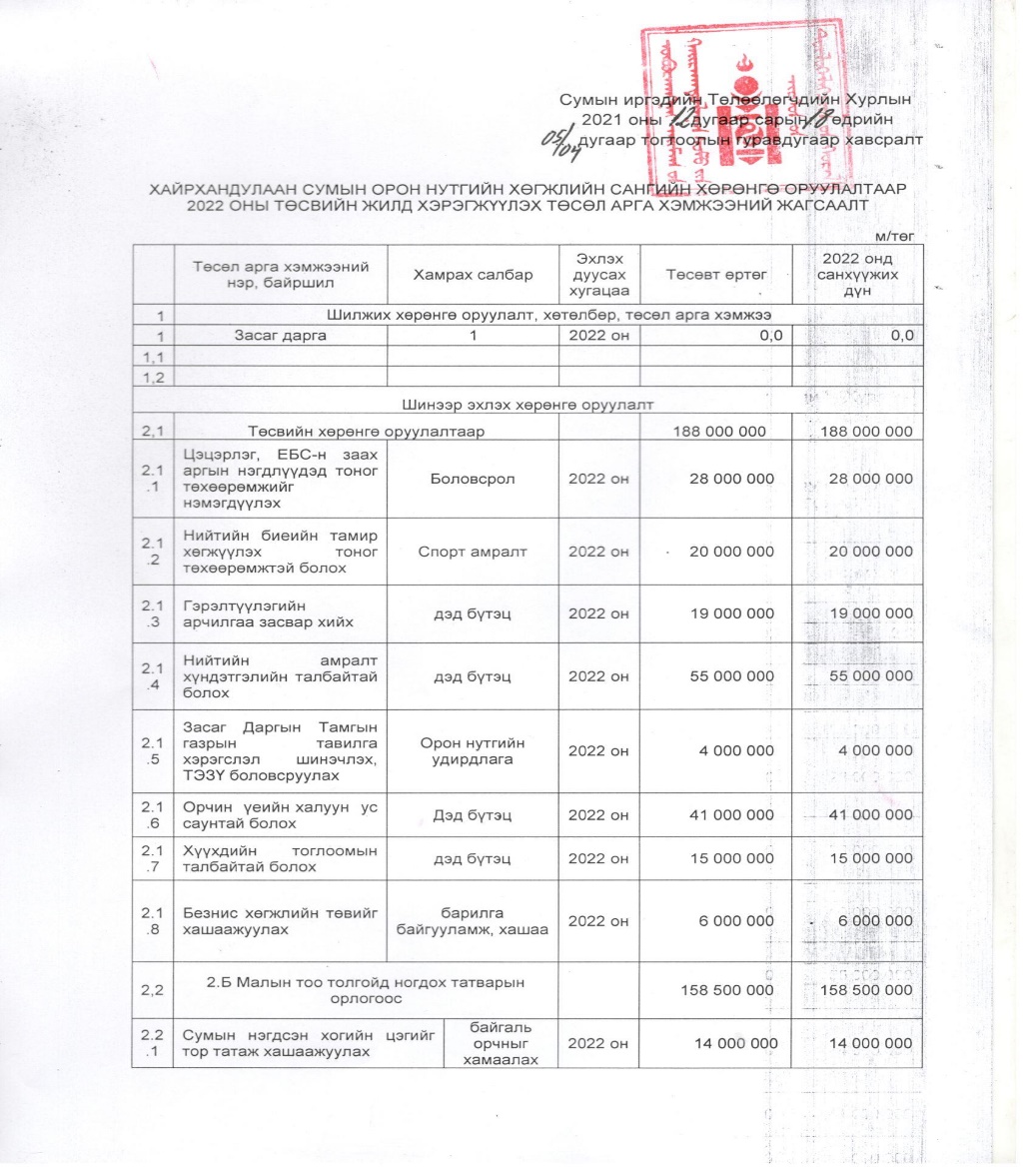 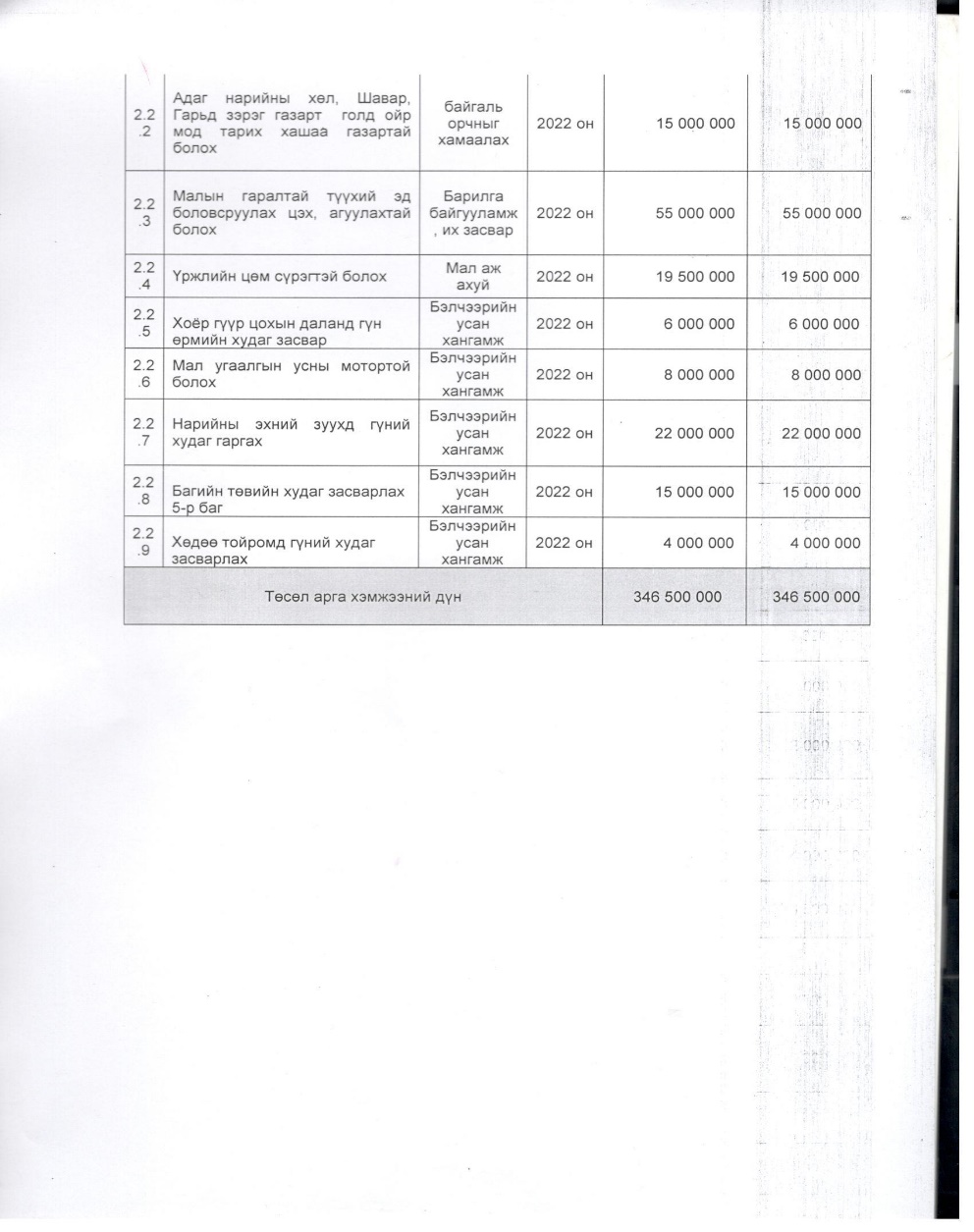 Анхаарал хандуулсанд баярлалаа.